Doubly-Efficient Batch Verification in Statistical Zero-Knowledge
Or Keret
Ron D. Rothblum
Prashant N. Vasudevan
Technion
Technion
NUS
1
[Speaker Notes: Hi everyone, today I’ll present the work …
This is a joint work with Ron Rothblum and Prashant Vasudevan]
A Motivating Example
A prover holding a long list of RSA public-keys wants to convince a verifier that the public-keys are well formed
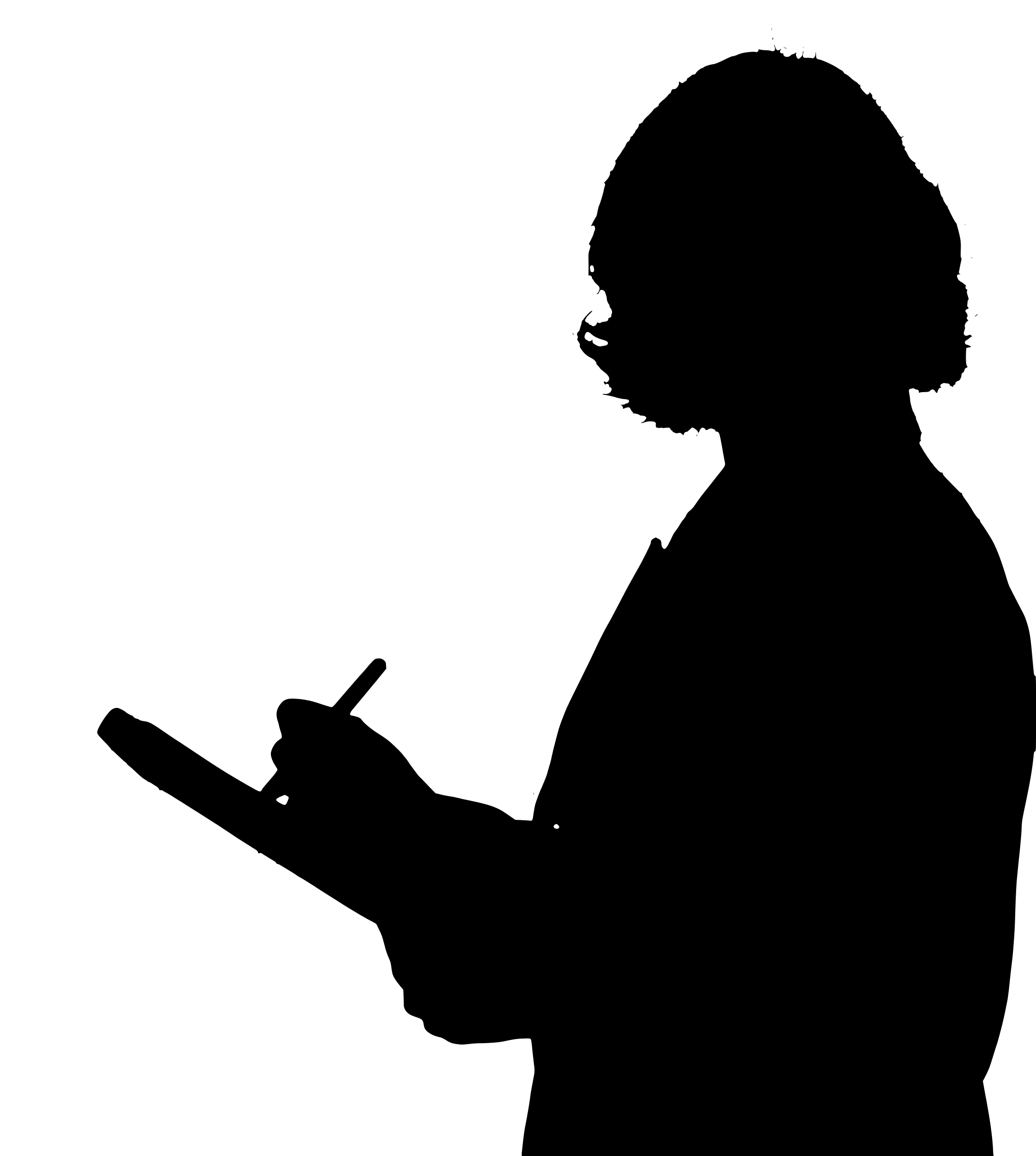 2
[Speaker Notes: Well formed – meaning that **each and every** one of the public keys are products of exactly two primes

multiple instances - this is known as batch verification.

The trivial solution here would be for the prover to just send the factorizations

But of course, from a security perspective – the prime factors should remain secret!]
Zero-Knowledge Proofs
any
indistinguishable
3
[Speaker Notes: To solve this problem we utilize ZKPs – those are proofs that allow a prover to prove a statement is correct without revealing any additional information !!click!!
Goldwasser, Micali and Rackoff introduced ZKPs – which are interactive protocols between … (quickly go over the definition)

!!don’t explain ZK intuition!!

But what do I precisely mean when saying “any” in the soundness definition? We would like soundness to hold even against computationally unbounded provers!
Similarly, we would like statistical indistinguishability.
In other words, we require statistical soundness and statistical zero-knowledge.]
SZK (Statistical Zero-Knowledge)
The class of all promise problems that have statistically sound and statistically zero-knowledge proofs
A central class capturing many problems in cryptography
Has a rich structure that was extensively studied, e.g., [Vad99]
4
[Speaker Notes: In this context, it’s worth mentioning SZK, the class …

Promise problems are defined by two disjoint sets, a set of YES instances and a set of NO instances, !!click!!

for example, in Vadhan’s PHD thesis]
Possible Solutions
[GMR98] Non-interactive statistical zero-knowledge proof (NISZK) for verifying that a number is a valid RSA public-key
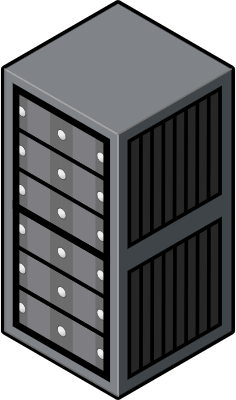 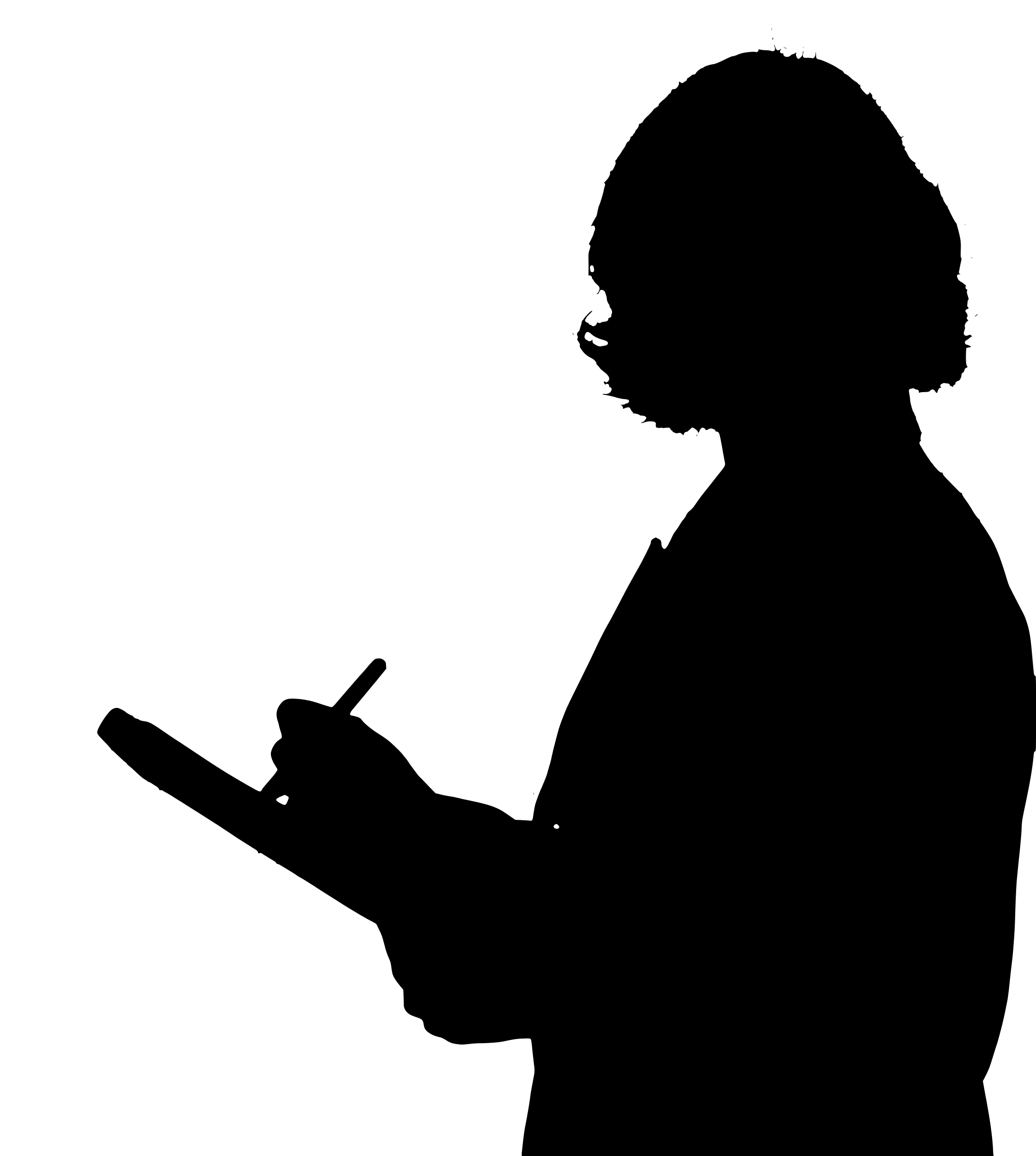 5
[Speaker Notes: let’s go over some possible solutions to our problem
Gennaro (Genarrow), Micciancio (Michianchio), and Rabin presented a Non-interactive ...

So, given the RSA public-key N, the prover sends a single message (hence the ‘’Non-interactive’’) 
to the verifier to convince her that N is a prime-product.

For this to work, we also allow both the prover and the verifier access to a common random string \pi. 
We work in the uniform random string model, so pi is just a uniformly random string.]
Possible Solutions
ZK and soundness are statistical
Poly-time prover strategy given the prime factors
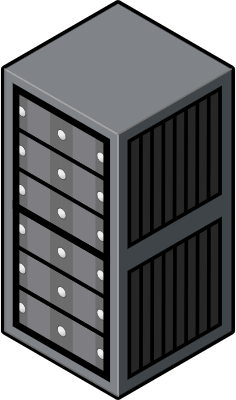 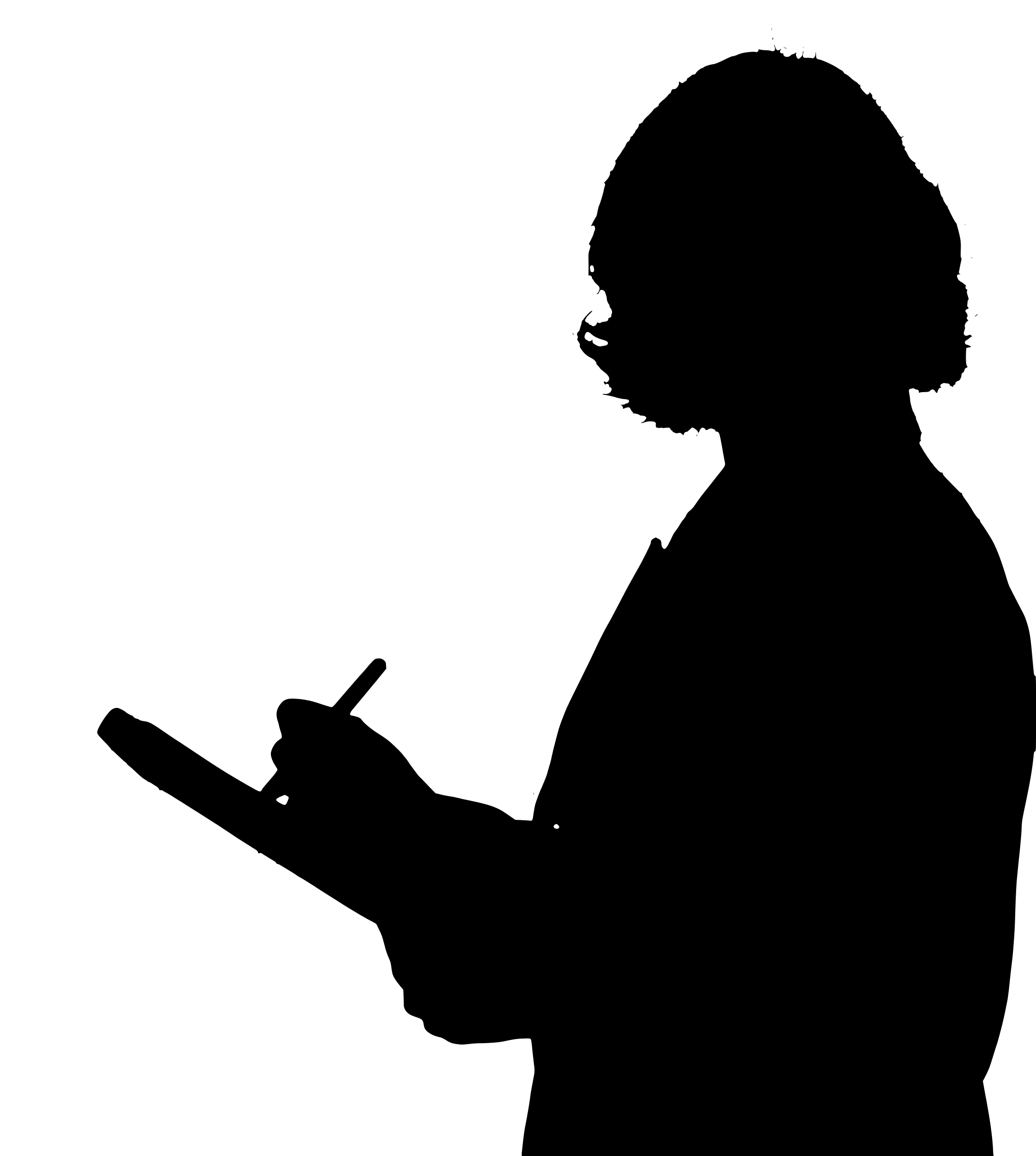 6
[Speaker Notes: statistical, like we require.
PPT prover given the prime factors.
their protocol can find practical applications – or at least in theory 

To use their protocol for our example, where we have k instances, we can just multiply everything by k, right?
The length of the CRS and the number of proofs sent.

But we want better CC than this trivial solution.
The communication complexity here depends linearly on k, whereas we want sublinear dependence on k.]
Possible Solutions
Existing efficient zero-knowledge proofs, e.g., [Kil92]
Computational soundness or computational zero-knowledge
7
[Speaker Notes: To achieve such small communication complexity, we can use existing … .
These efficient proofs can achieve sublinear in k communication complexity.

But these proofs have either computational soundness or computational zero-knowledge,
and that’s not the focus of our work. 

let’s look at more possible solutions]
ZK Batch Proofs
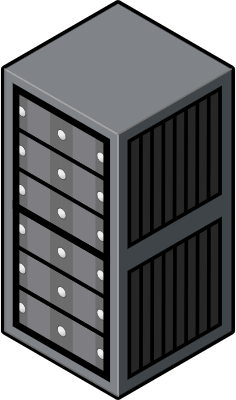 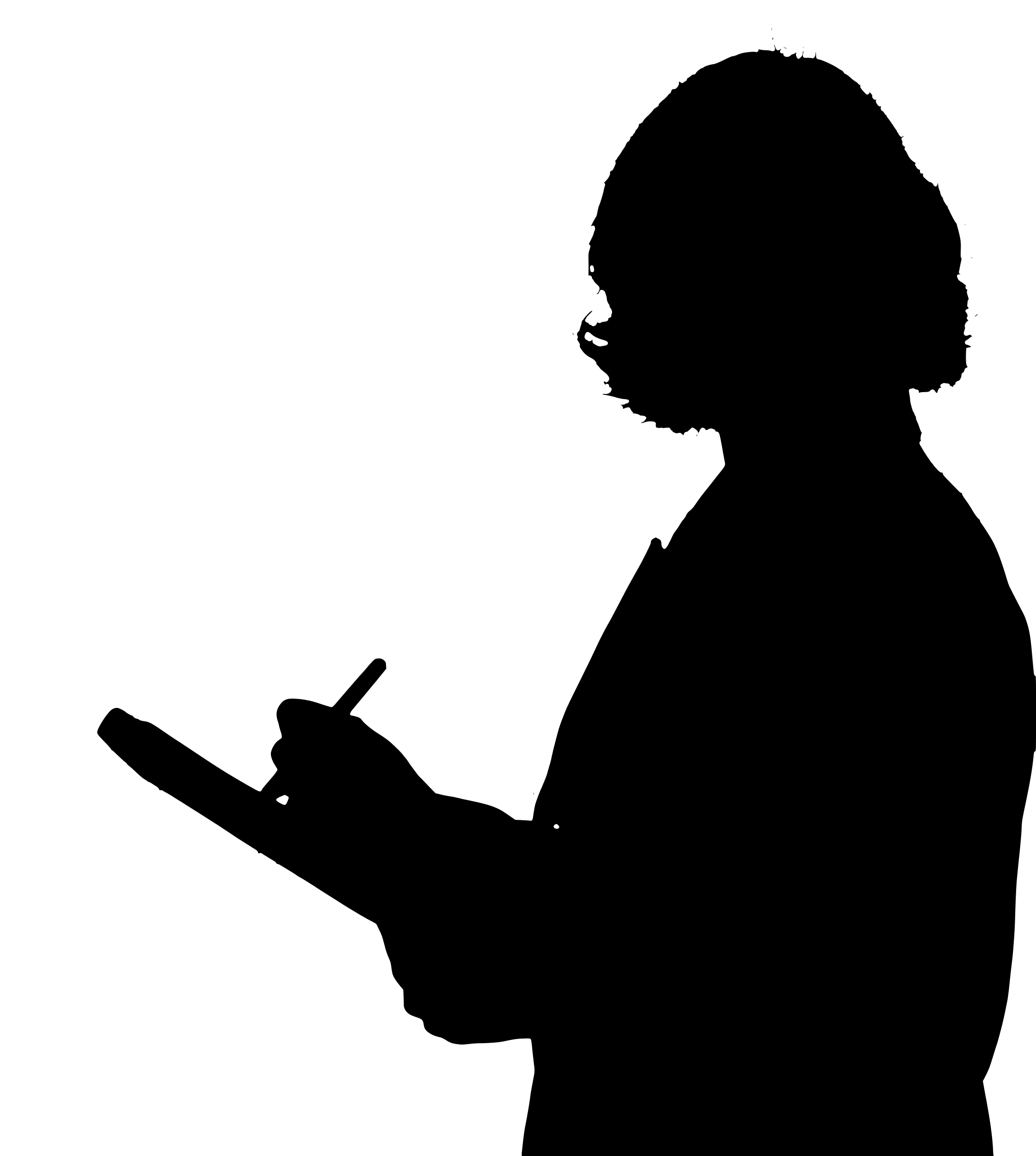 8
[Speaker Notes: A line of works concluding with Mu et al. Showed that every problem 
that has an NISZK proof also has an NISZK batch proof for verifying … poly(n, log k).

We have k instances x_1, … x_k (we put the RSA example aside), 
and the prover sends a single message to prove that they are all YES instances. 
In  this proof, the CRS is also short – it also has size poly(n, log k).

Sadly, the prover in their protocol runs in exponential time – and we don’t like exponential time algorithms 
So we try to find more efficient solutions]
Doubly-Efficient Batch Proofs
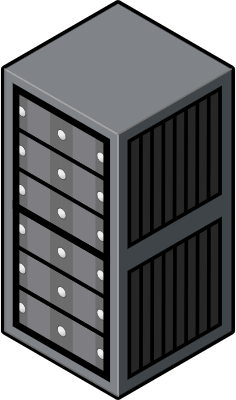 9
Our Result
A new protocol
[MNRV24]
[RR20]
Batching for UP
Doubly-efficient
Not ZK
Batching for NISZK
SZK
Not doubly-efficient
10
[Speaker Notes: Now we present our result. We take the RR20 proof which does batch verification for all of UP, is DE, but isn’t ZK
And the Mu et al. which does … , is …. But isn’t …
We combine them to obtain the best of both worlds in one protocol:
A batch proof for every problem that’s both in UP and in NISZK, is DE and SZK!]
Our Result
11
[Speaker Notes: Let’s state our result more formally: …

!!in the verifier’s runtime:!! This quasilinear dependence on k is almost optimal – we could
not hope to achieve sublinear dependence because the verifier has to at least read the k inputs]
Our Result
Unconditional result
Information-theoretic security guarantees
Applications include prime products, quadratic residuosity and variants thereof
12
[Speaker Notes: Some properties of our result:
It’s unconditional - we make no assumptions to prove it – this is very common in the SZK setting

we have information-theoretic security – both soundness and ZK are statistical

Applications …]
Upsides of Information-Theoretic Security
Paranoia
Less assumptions (==less paranoia)
Potential for better efficiency
Furthers our understanding of (NI)SZK
13
[Speaker Notes: Usually not using computational hardness assumptions

Potential for better efficiency because there’s no use of heavy cryptographic machinery

NISZK is a subset of SZK

Let’s try to get a little taste of the techniques used for proving the result]
Our Starting Point - The [RR20] UP Batch Proof
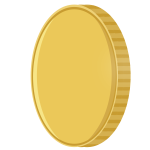 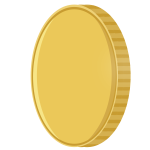 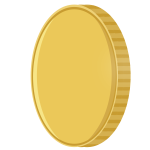 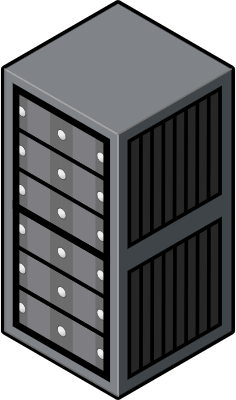 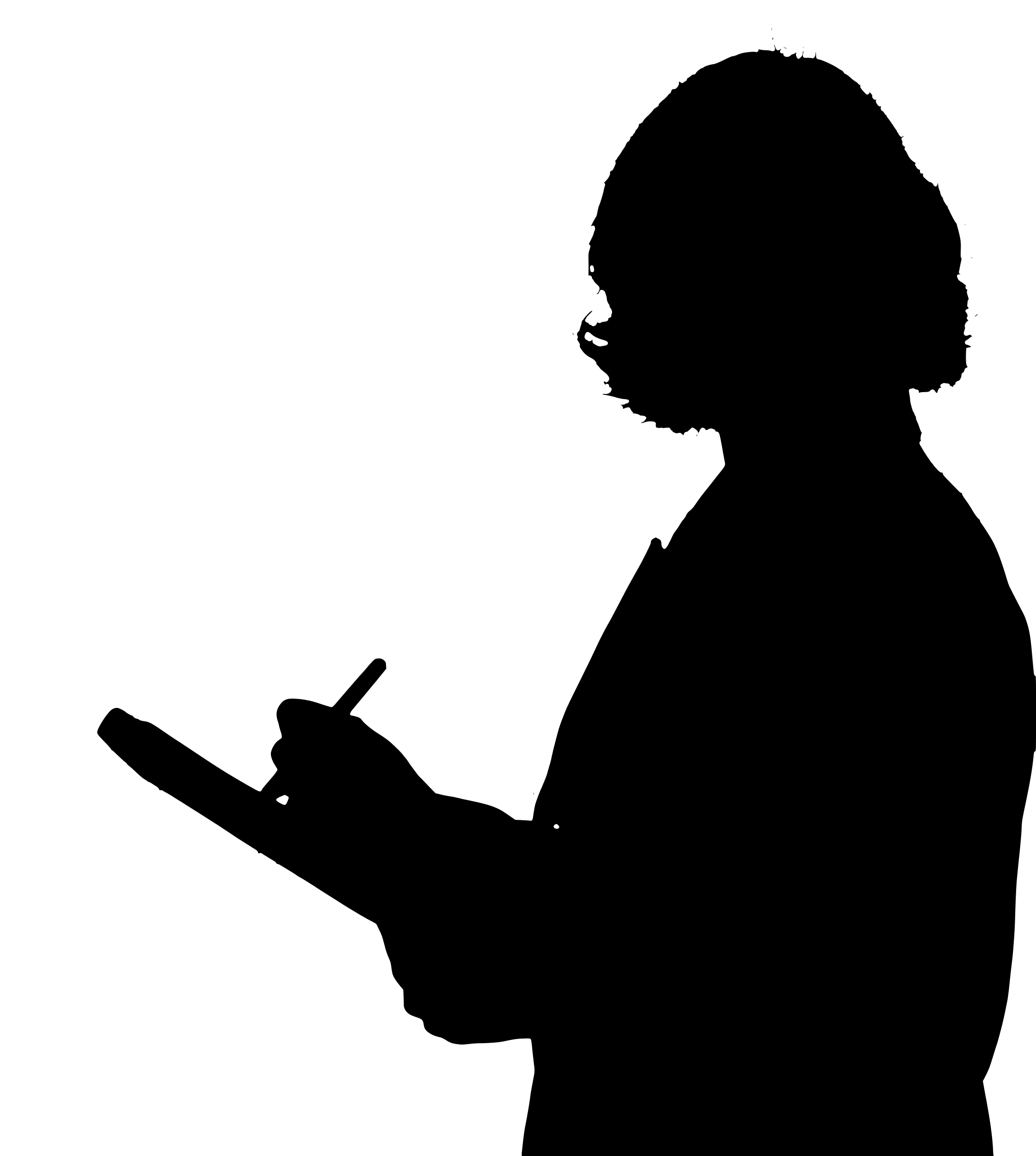 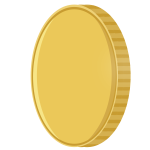 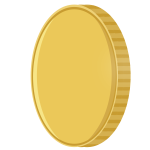 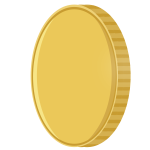 14
[Speaker Notes: We start with the RR20 protocol.
The prover is PPT given the witnesses,
It is public-coin – the verifier’s messages are just random coin tosses.
It is clearly not ZK – some witnesses are sent in the clear at the end of the protocol!

And lastly, it has great CC
We would like to make it ZK w/o blowing up the CC.]
From Public Coin to ZK
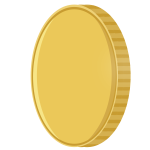 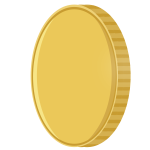 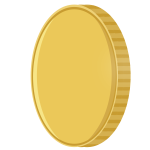 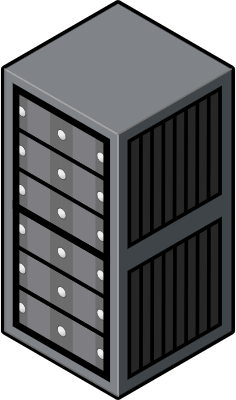 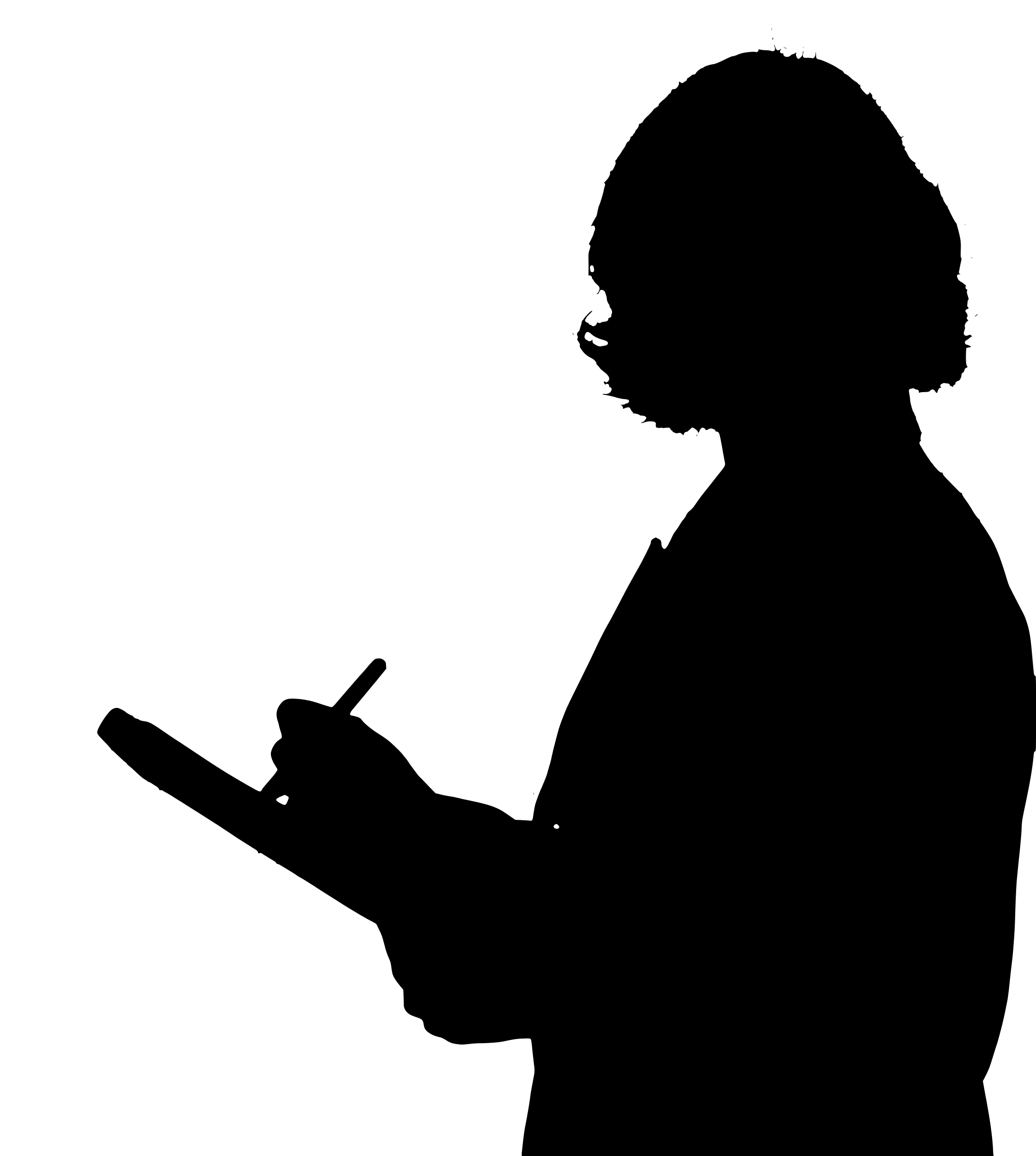 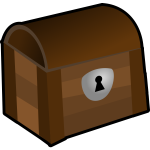 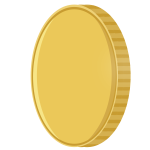 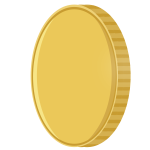 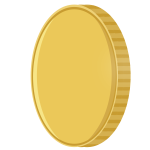 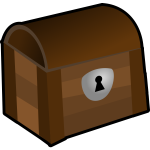 15
[Speaker Notes: Ben-or et al.

The prover commits to each message instead of sending it in the clear]
From Public Coin to ZK
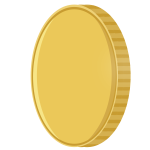 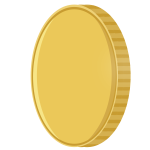 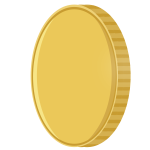 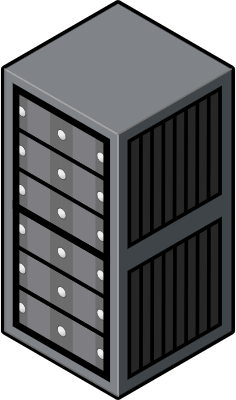 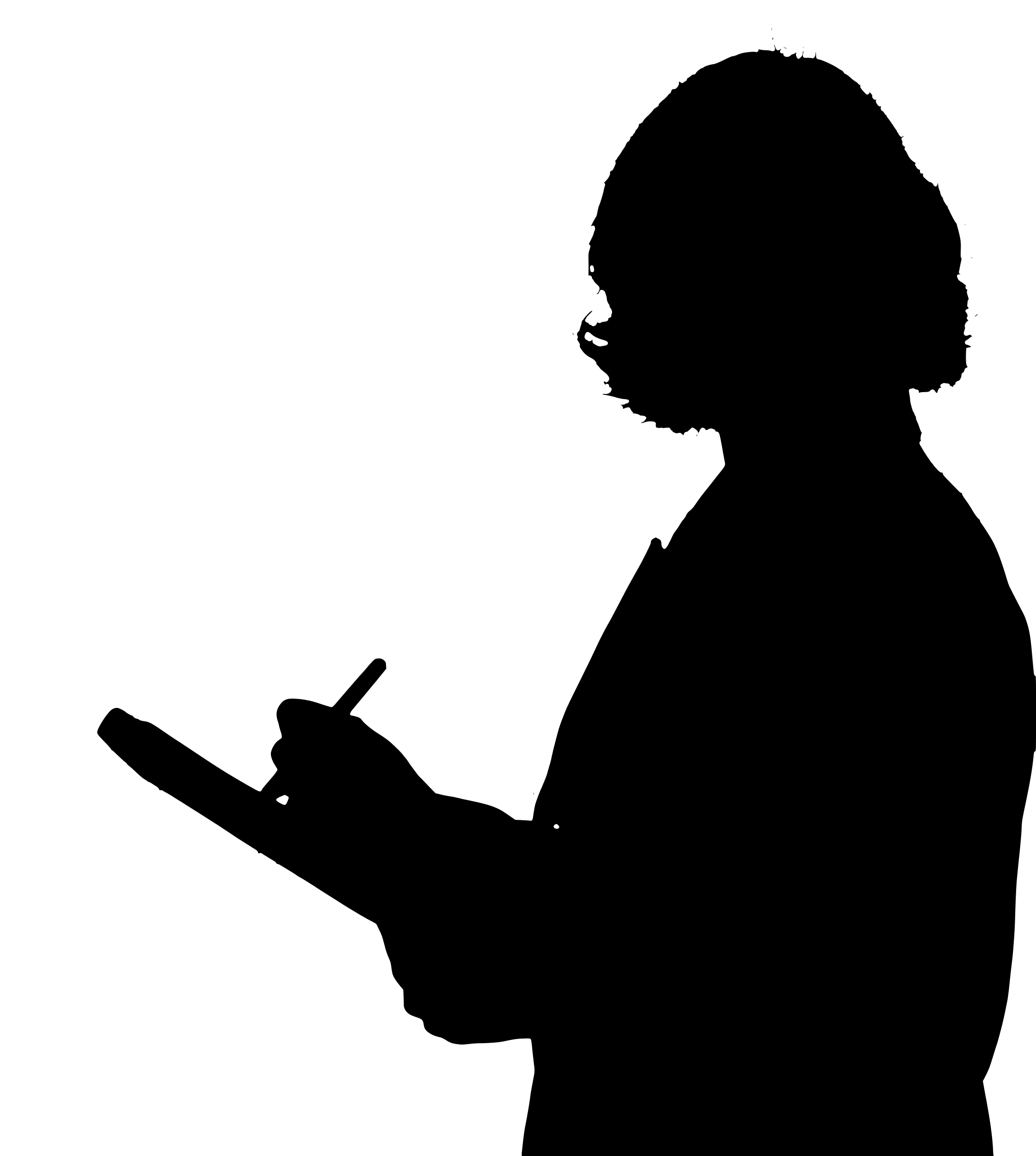 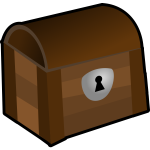 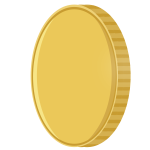 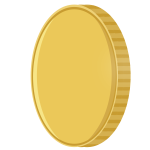 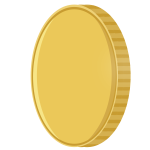 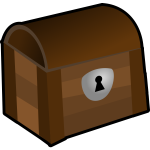 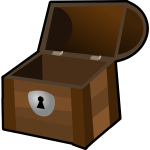 16
[Speaker Notes: In a second phase, The prover proves in ZK that if she were to open the commitments, they would have convinced the verifier to accept]
Preserving the Communication Complexity
The communication complexity of the commitments
We reduce the [MNRV24] proof to efficient (instance-dependent) commitments
The communication complexity of the ZKP
Using the [IKOS07] MPC-in-the-head paradigm
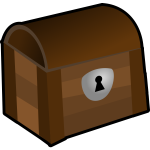 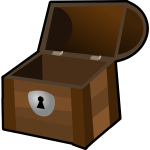 17
Questions?
18
[Speaker Notes: Any questions?]